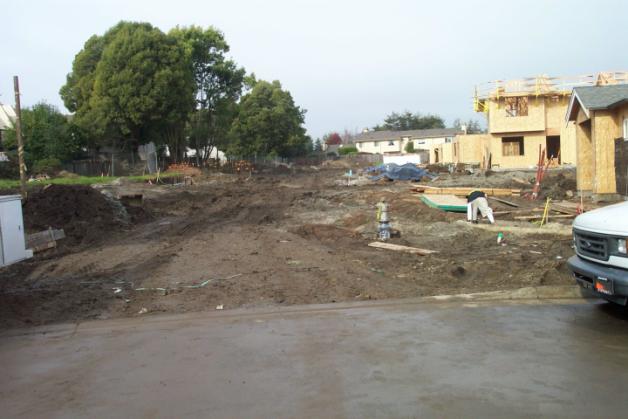 Stormwater Pollution Control Training(AKA Wet Weather 101)September 2015
Kent Edler, Senior Civil Engineer
County of Santa Cruz Planning Department
Stormwater Pollution / Erosion and Sediment Control Overview
What is stormwater pollution control?
Why it’s important
Examples  concepts to stay in compliance
What is Stormwater Pollution Control?
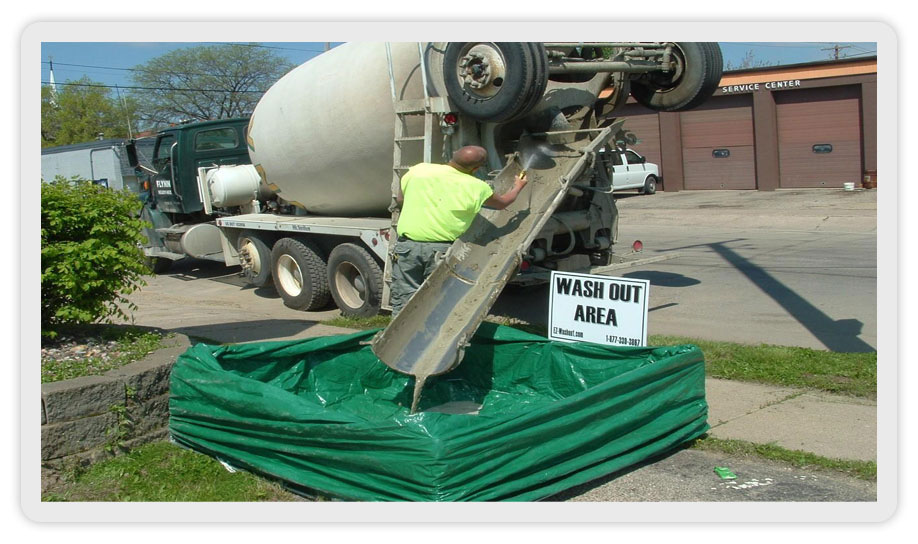 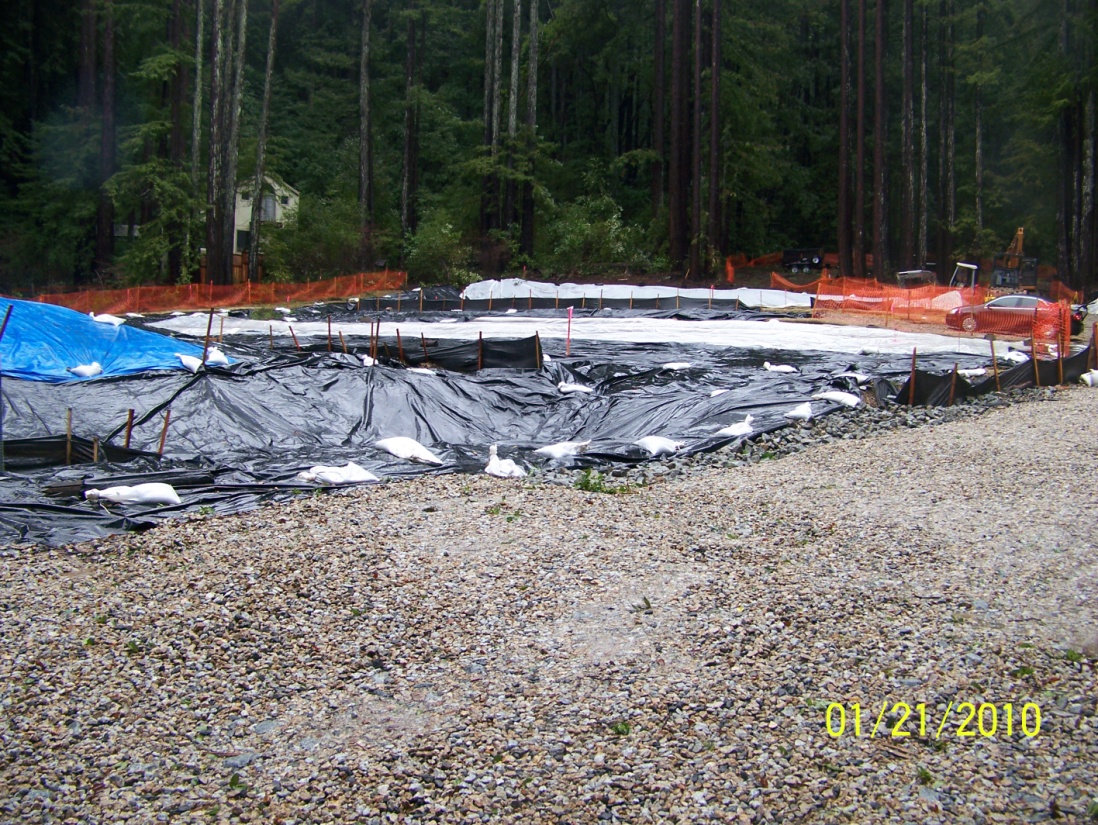 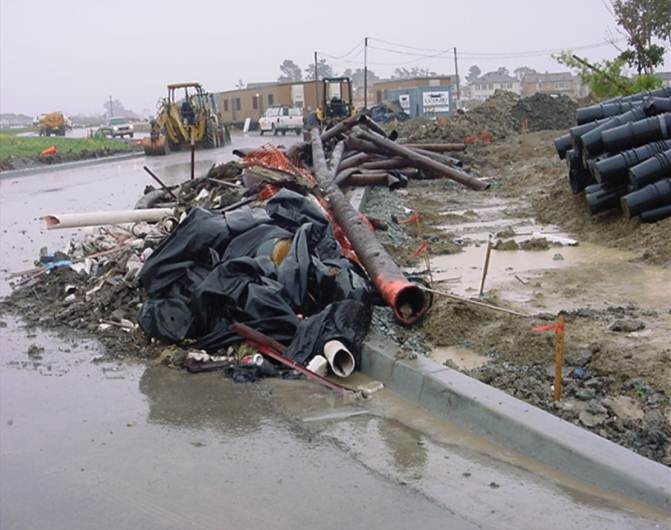 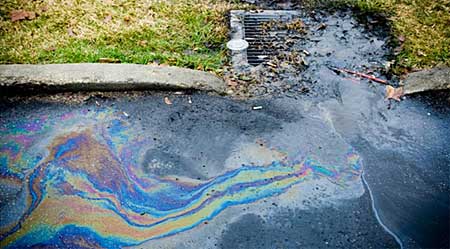 What is it Important?
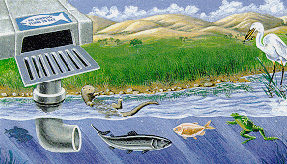 What is it Important?
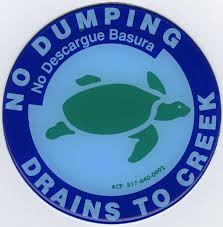 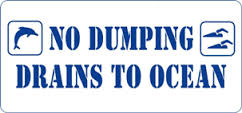 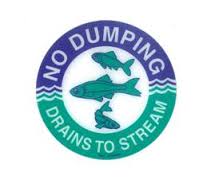 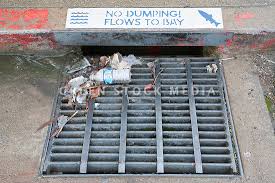 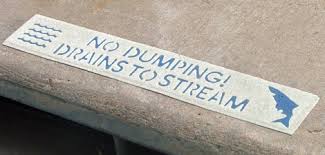 Why it’s Important
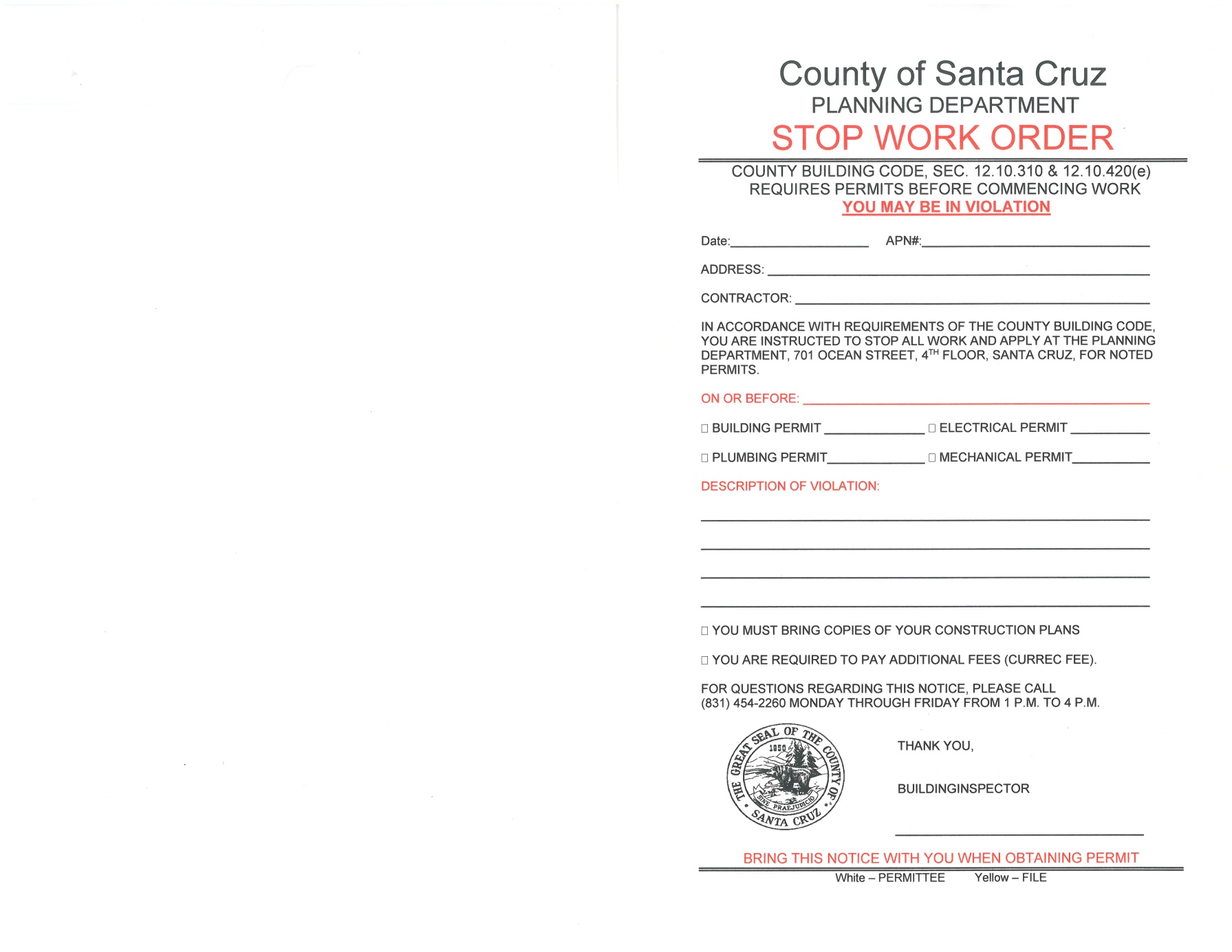 City and County Storm Water Programs
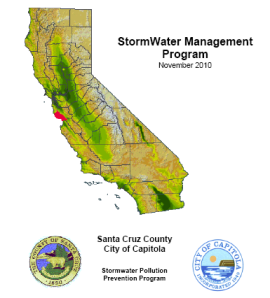 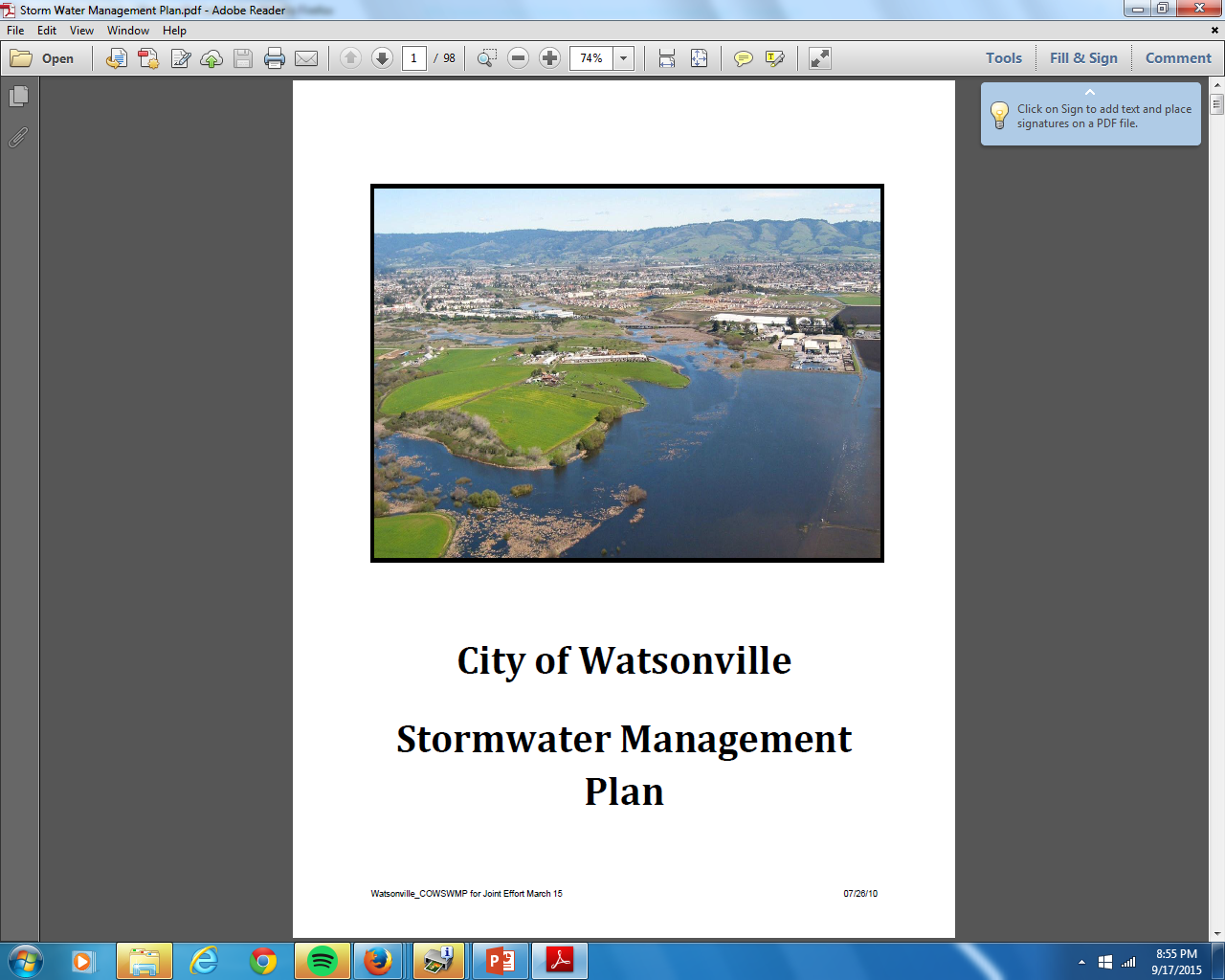 Examples of Implementation Programs
Brochures
Website
Community Events
Dog Waste
Watershed and Creek Signage 
Riparian Restoration and Protection
Green Building
Education Programs for Children
Storm Drain Stenciling
Beach Clean-ups
Storm Sewer Mapping
Facility Inspections
Stormwater Ordinance
Septic System Maintenance / Management Program
Evaluation of Ordinance and Policies
Construction Inspections
How to stay in Compliance…..
Erosion and Sediment Control
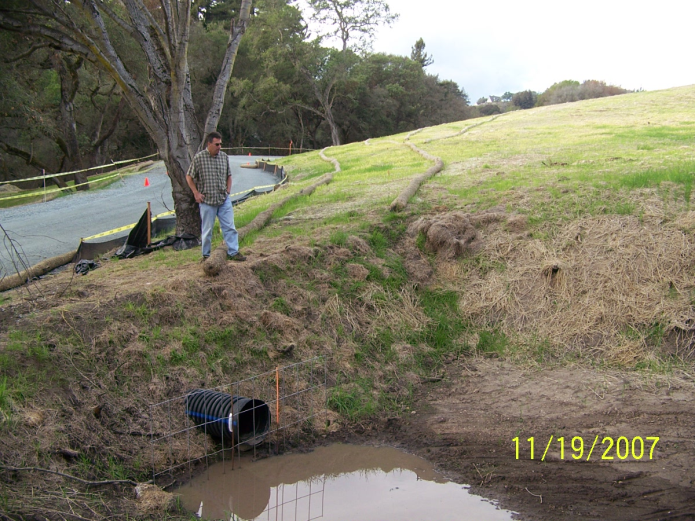 Sediment Control
?
Erosion Control
Drainage and Sediment Control
The Good, The Bad and the Ugly
The Good
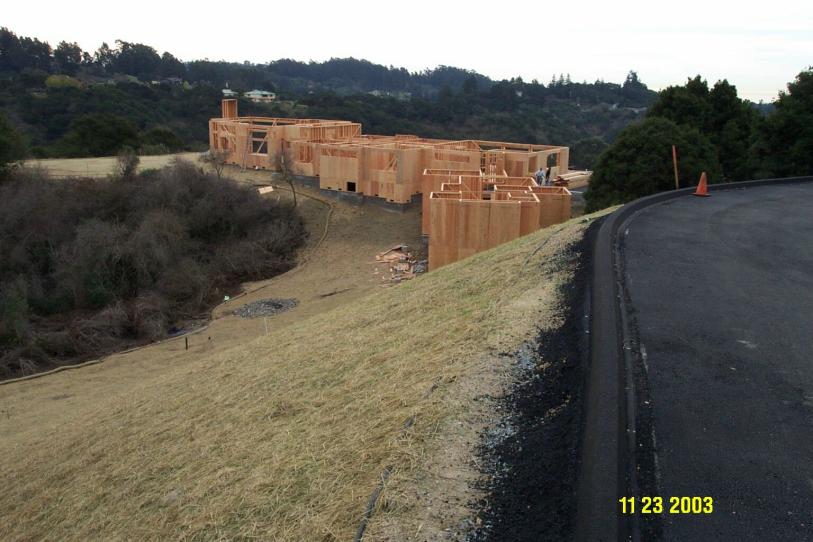 The Good
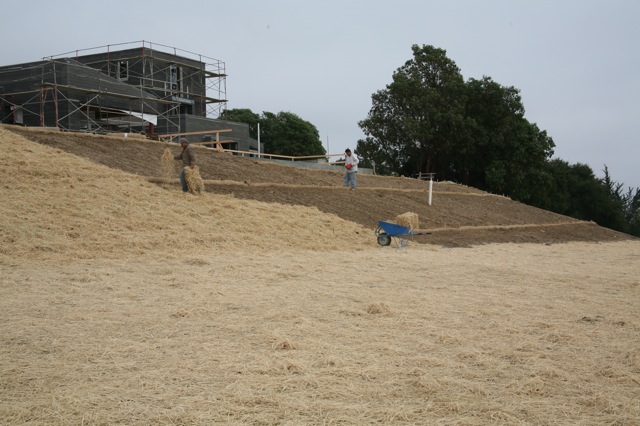 The Good
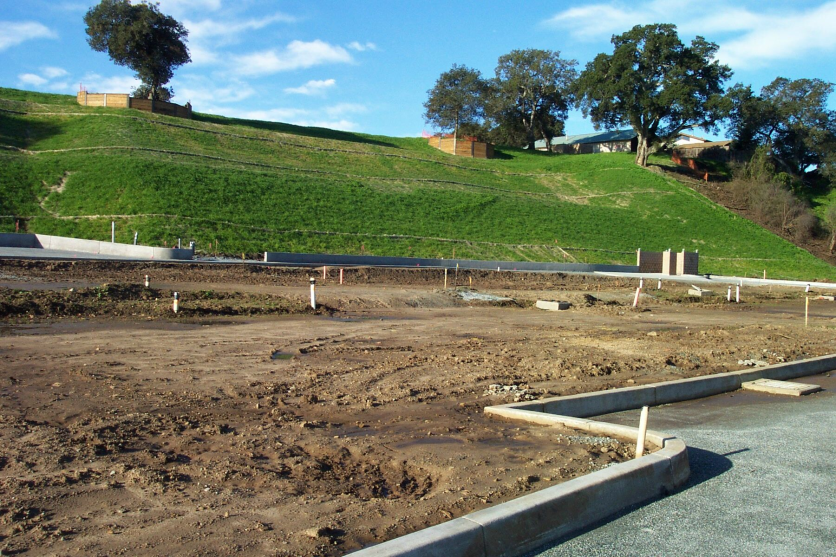 The Good
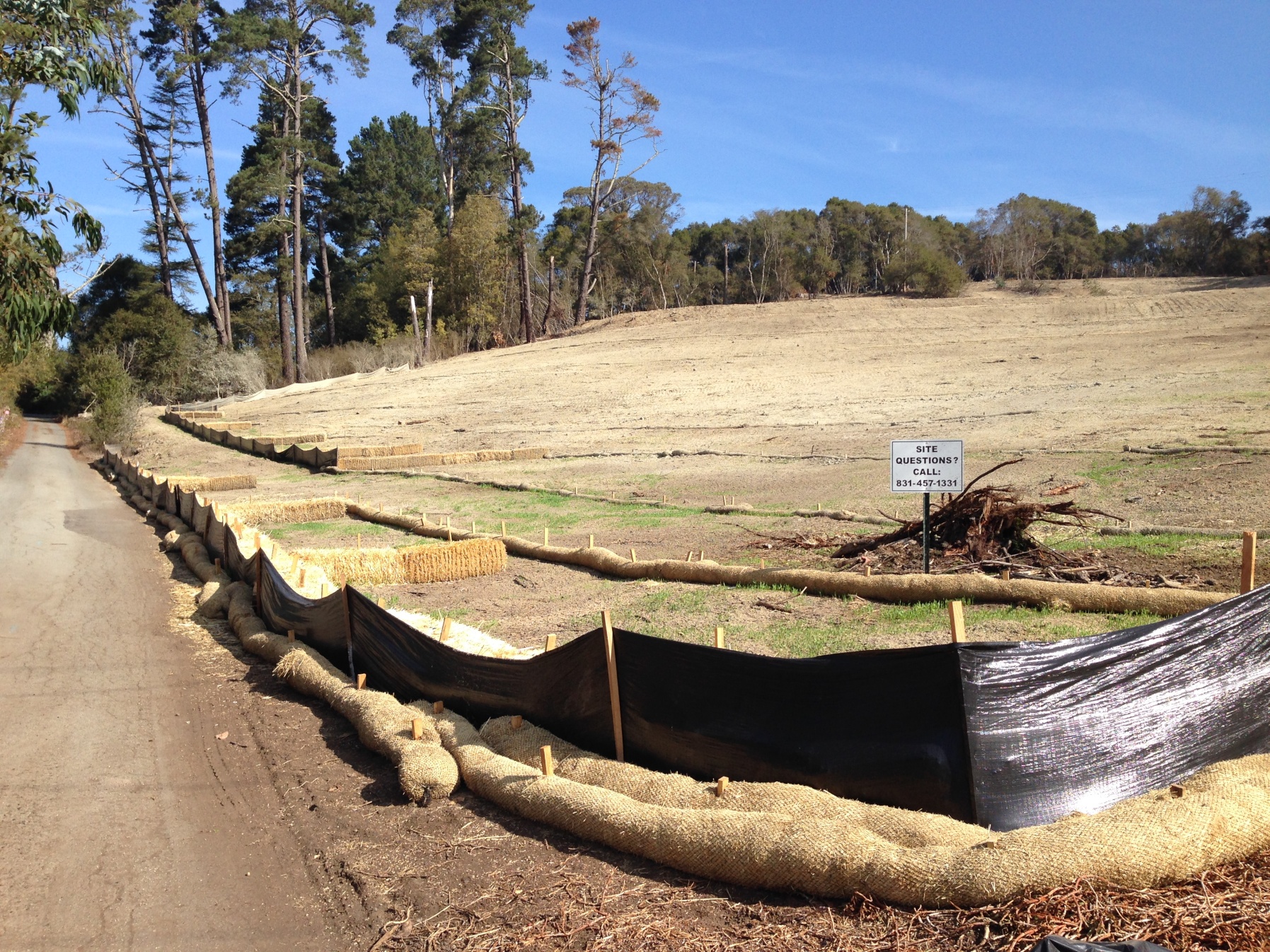 The Good
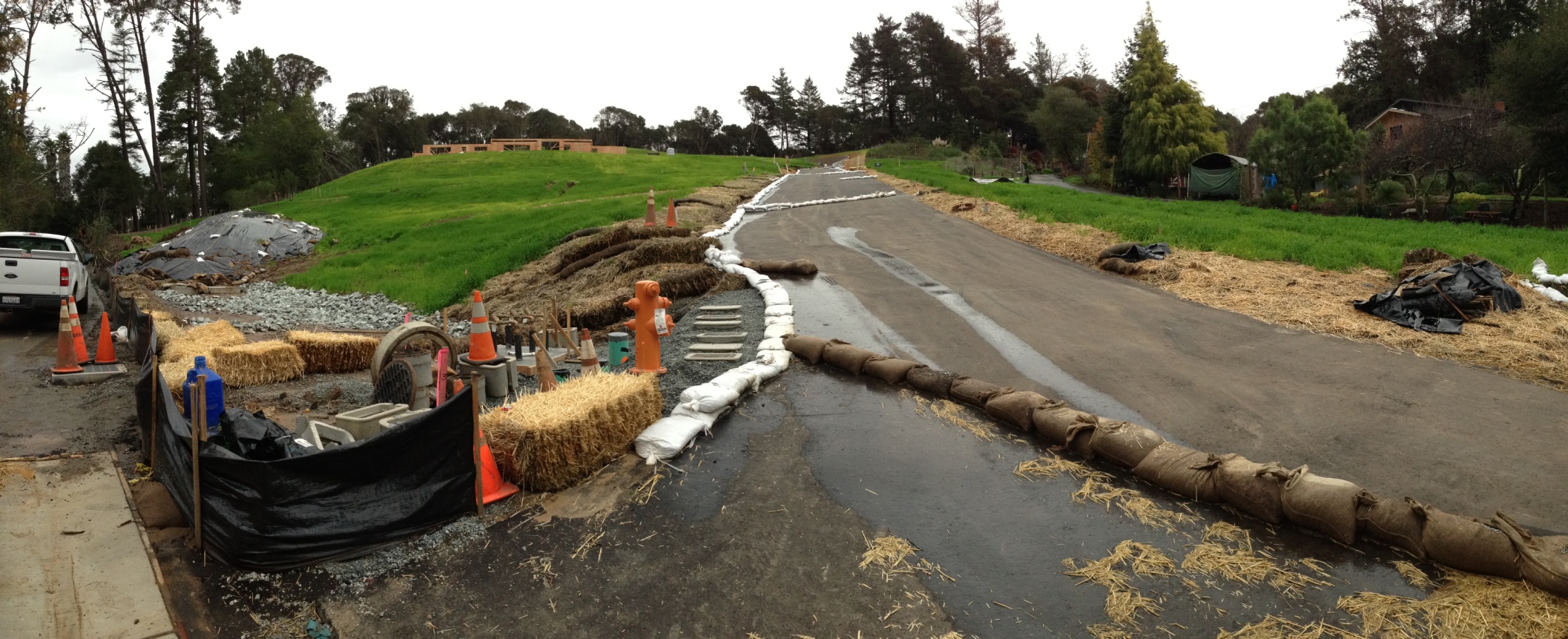 Covered Stockpile
Erosion Control
Sediment Basin / Sediment Control
Drainage Control
The Good
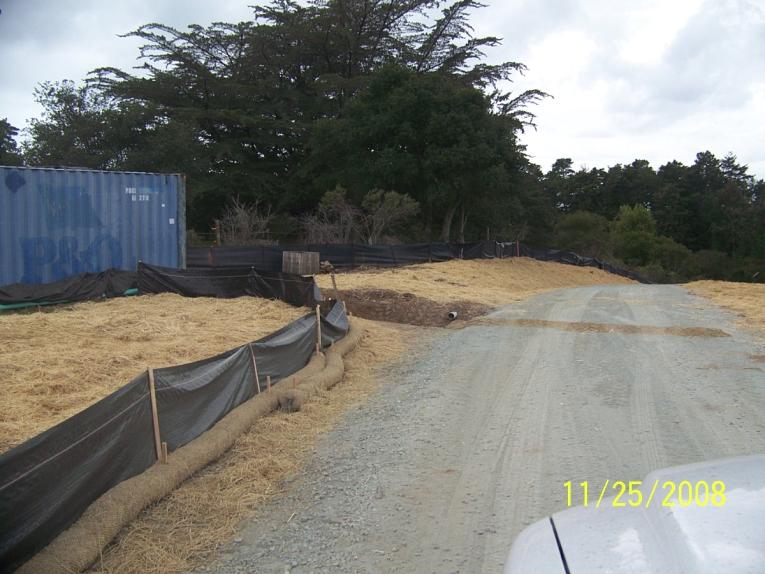 The Sorta Good
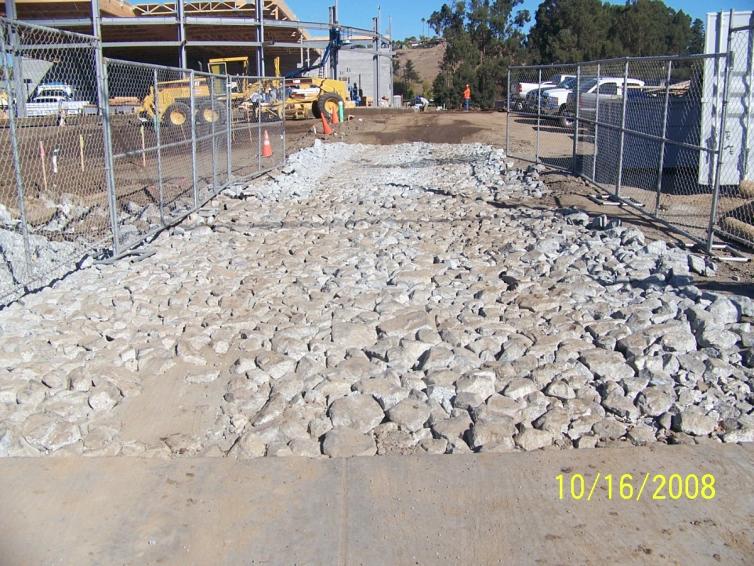 The Bad
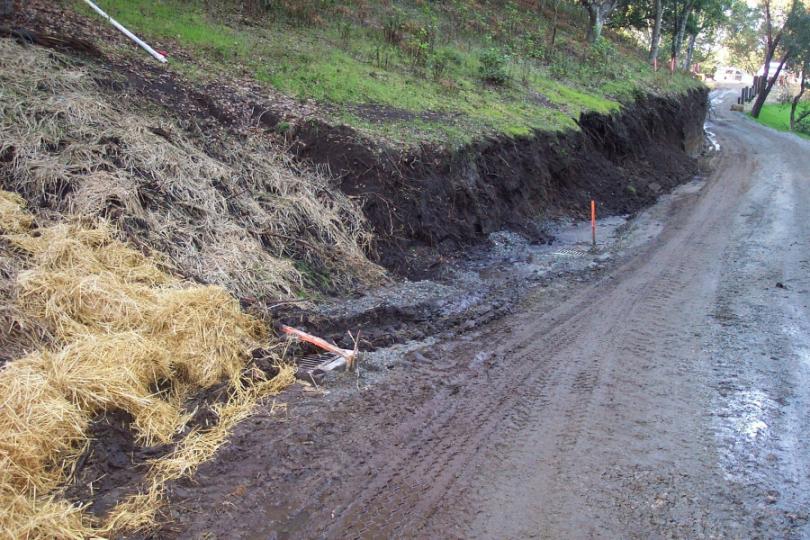 The Bad
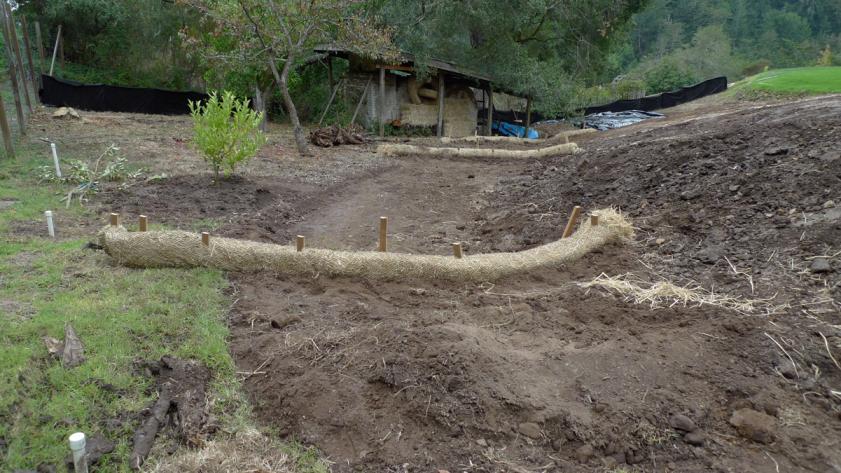 The Bad
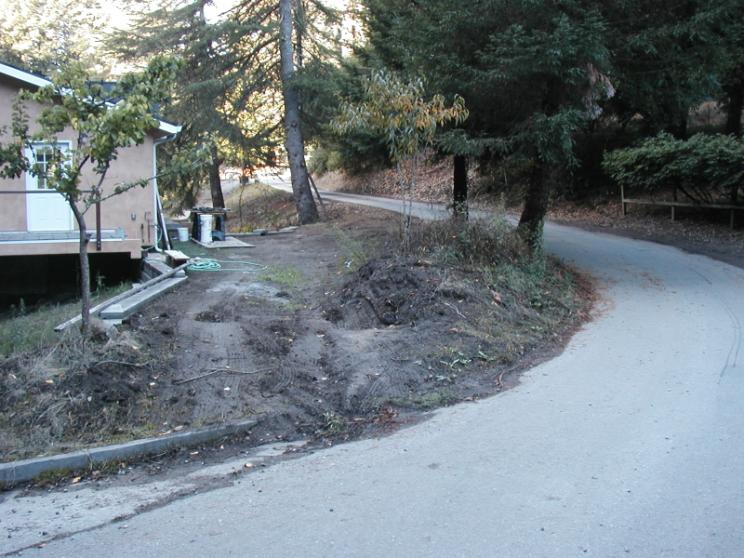 The Bad
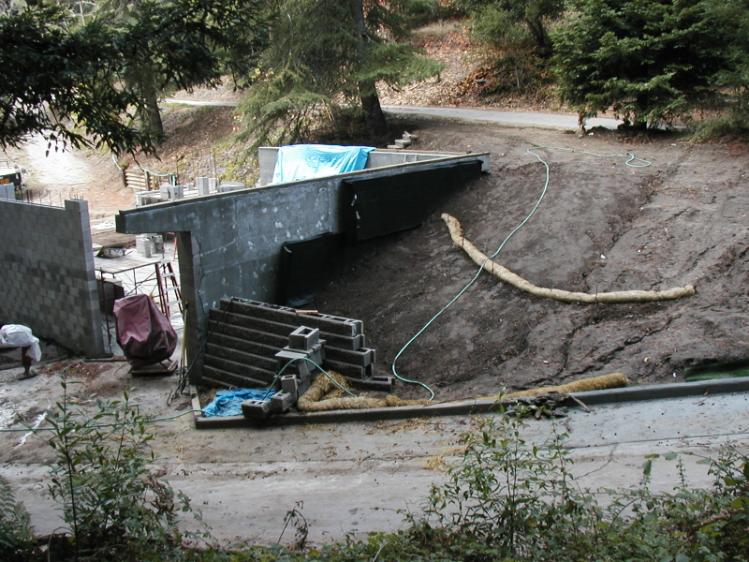 The Bad
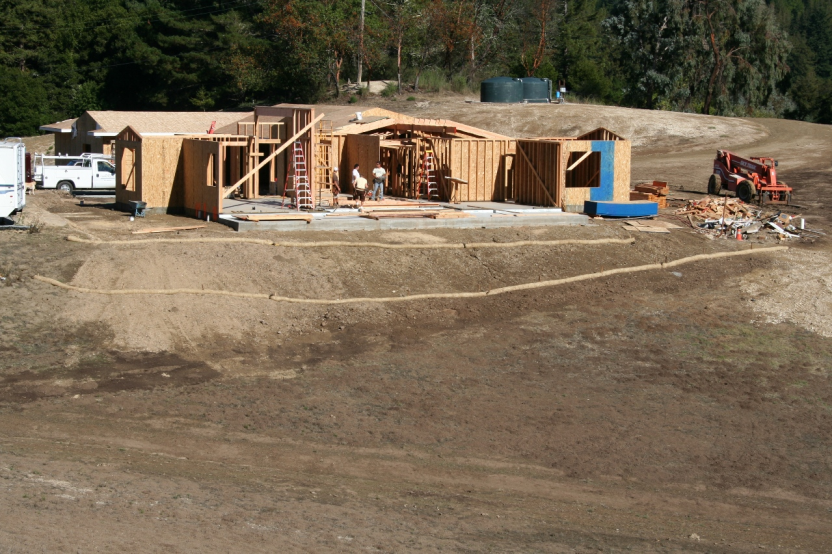 The Bad
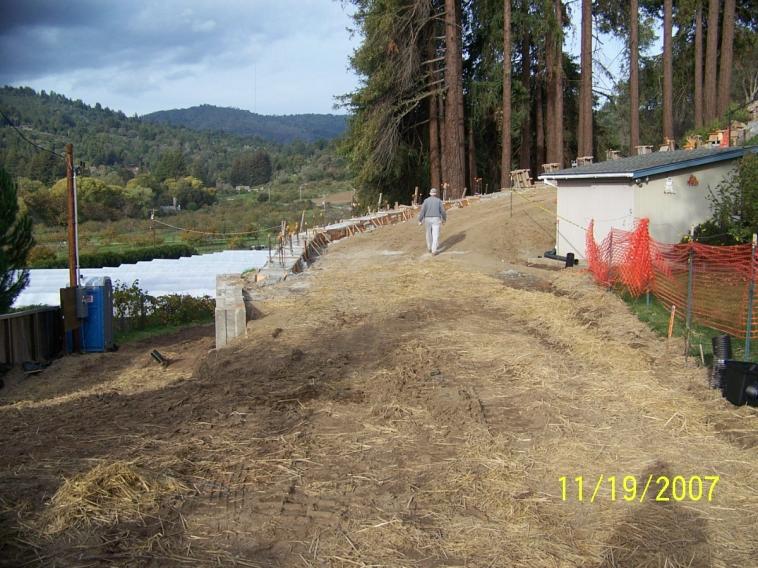 The Could be Better
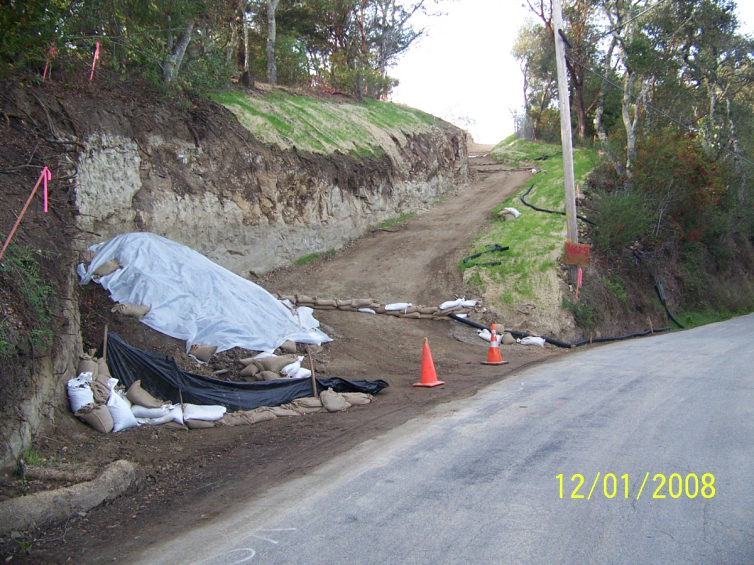 The Ugly
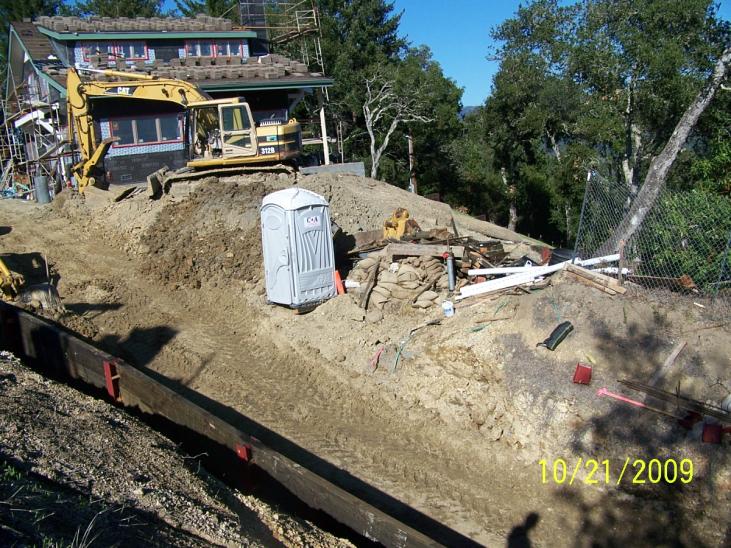 The Ugly
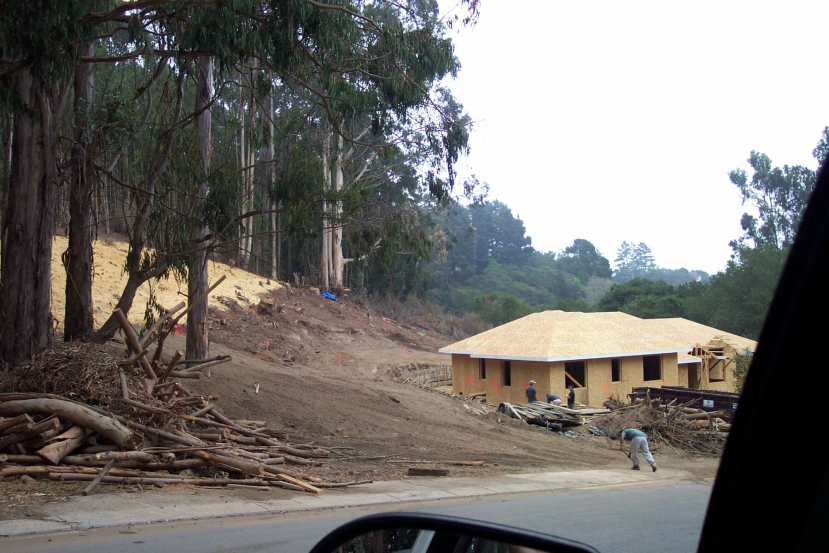 The Really, Really Ugly
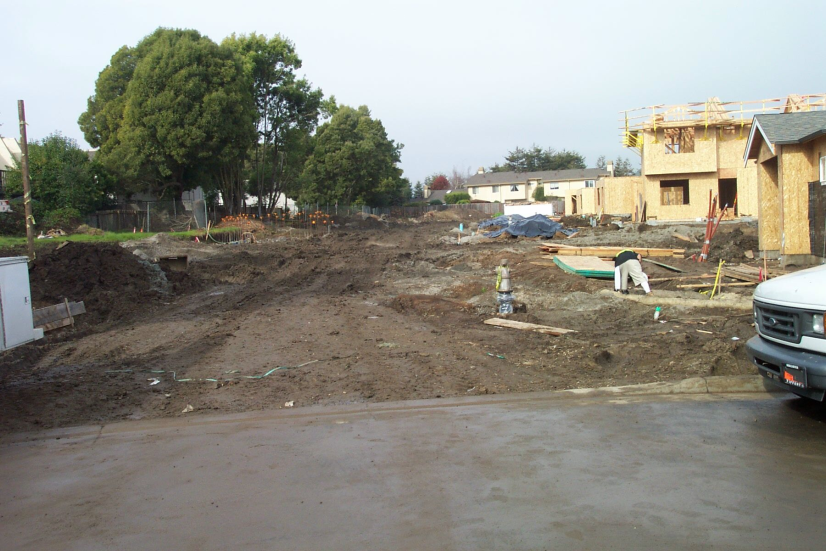 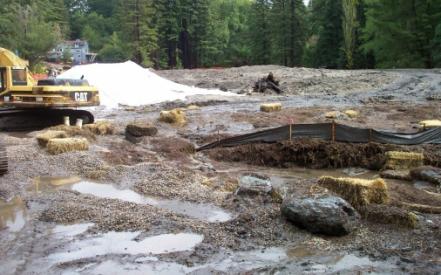 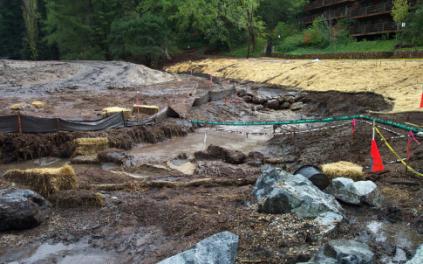 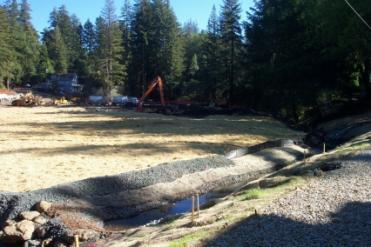 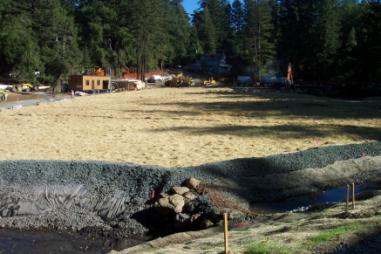 The Really, Really Ugly
10-19-2004
11-23-2004
County Rainfall
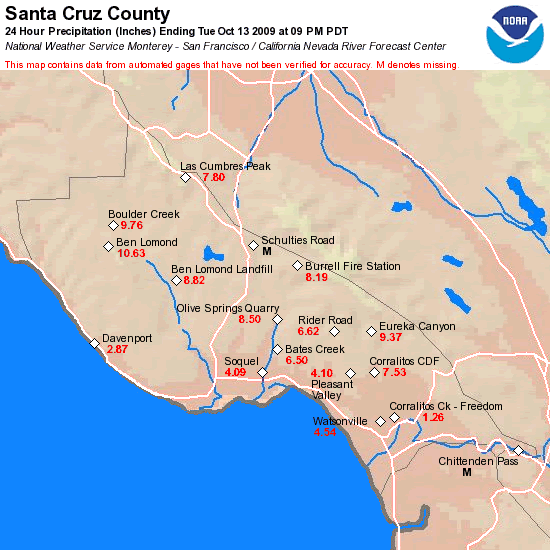 Site House Keeping & Construction Waste Control
Concrete / Paint Washouts
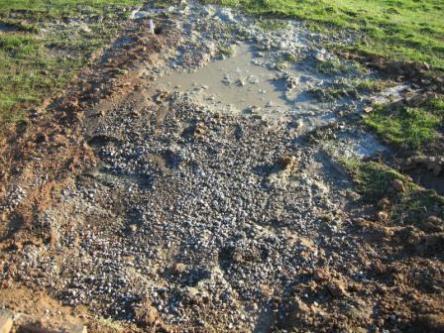 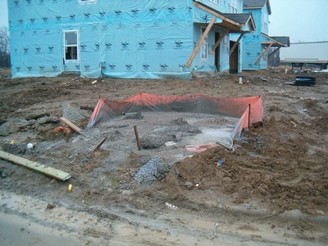 Concrete / Paint Washouts
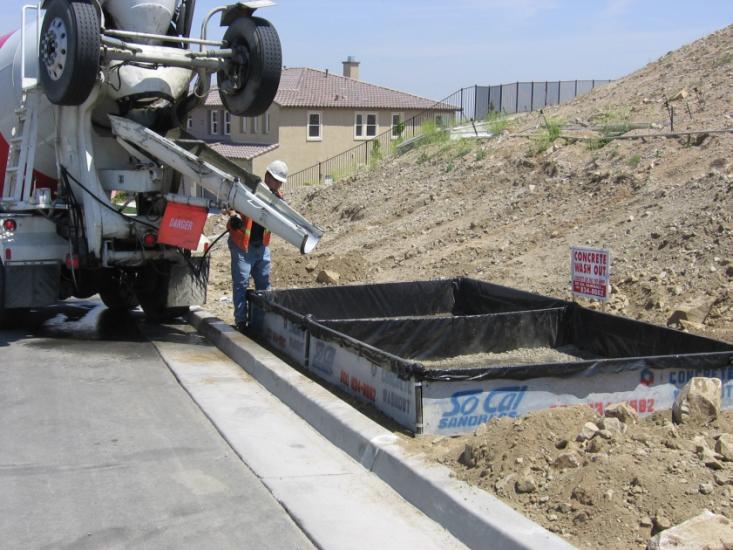 Site House Keeping
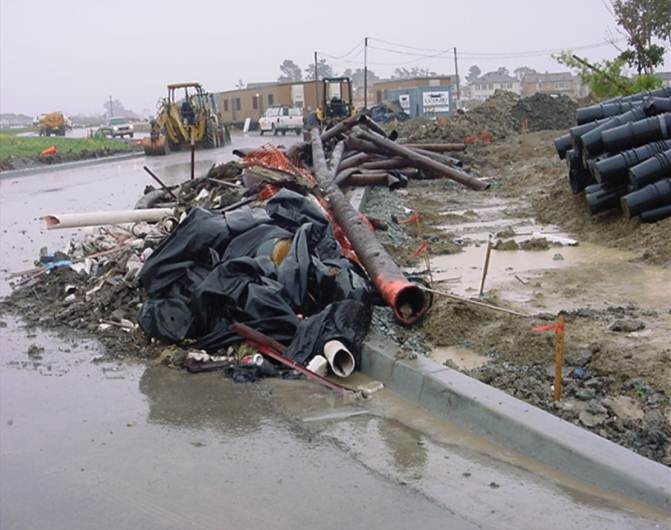 Site House Keeping
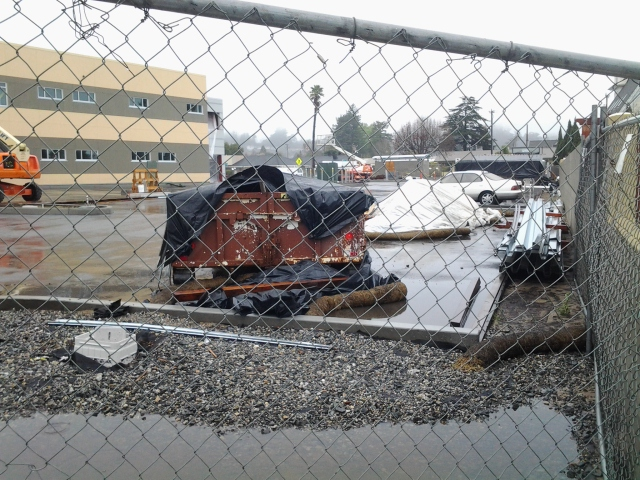 Site House Keeping
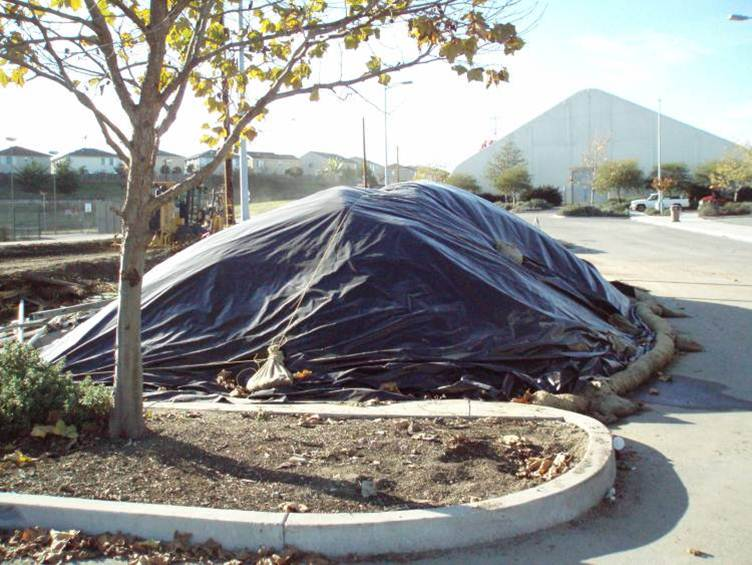 Site House Keeping
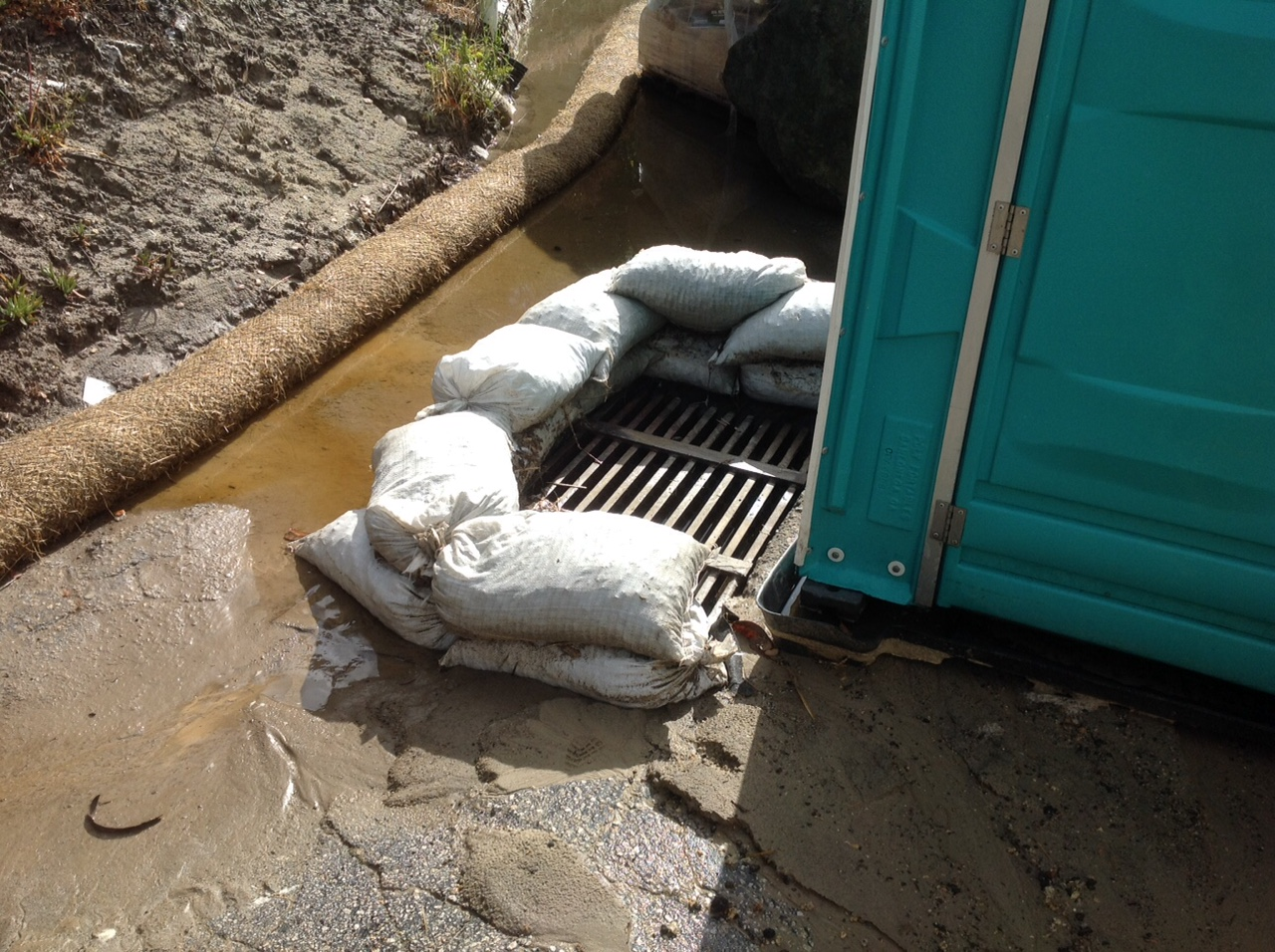 Erosion / Drainage Control & Geotechnical Issues
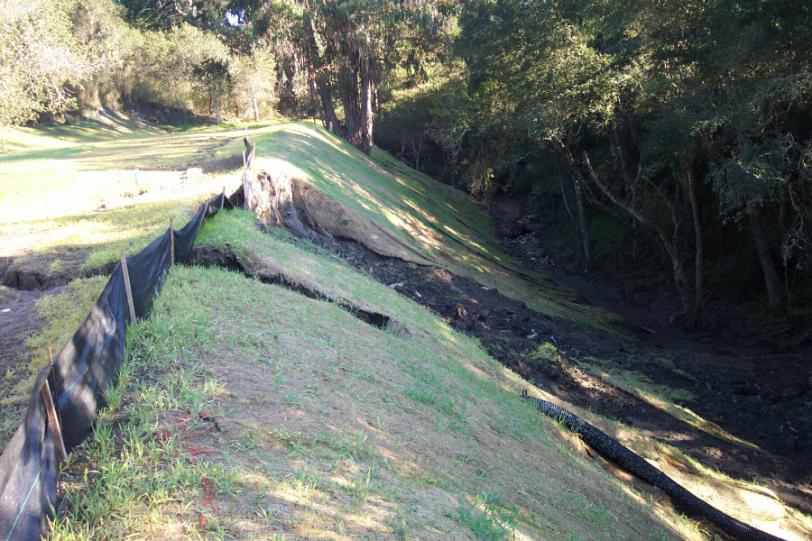 Erosion / Drainage Control & Geotechnical Issues
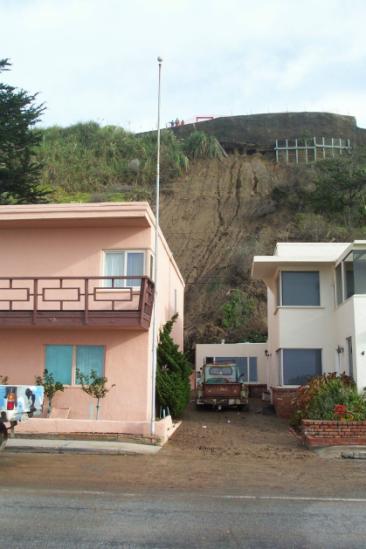 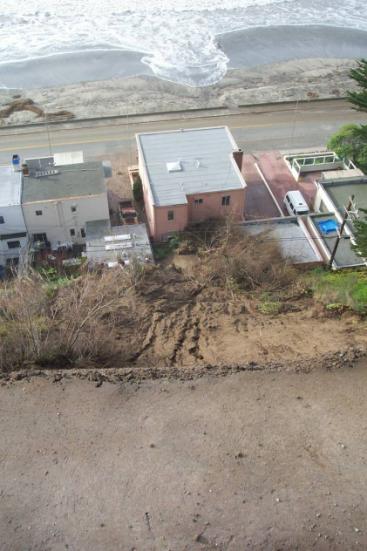 Erosion / Drainage Control & Geotechnical Issues
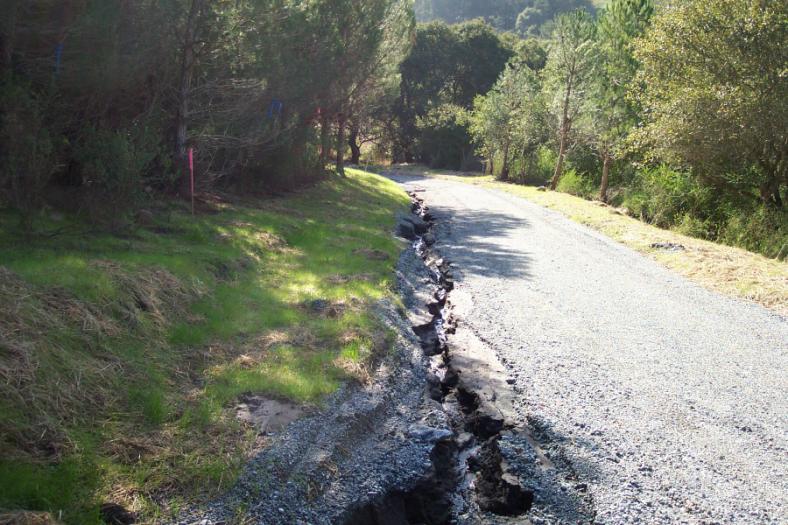 Tips & Recommendations for Wet Weather Preparedness
Keep extra material on site
Utilize the States “Rain Event Action Plan” (REAP) checklist
Train subs and crews
Check on your site when it’s raining
We’re Here to Help
City of Capitola
	Brian VanSon - bvanson@ci.capitola.ca.us; 831-475-7300
	Danielle Uharriet - duharriet@ci.capitola.ca.us; 831-475-7300
	City of Santa Cruz
Agnes Topp – Atopp@cityofsantacruz.com; 831-420-5423
	City of Scotts Valley
	Kimarie Jones – kjones@scottsvalley.org; 831-438-5854
	City of Watsonville


	County of Santa Cruz
	Kent Edler – Kent.Edler@santacruzcounty.us; 831-454-3168
Thank You for Attending!